«Великая Отечественная Михаила Шолохова»
«Военные произведения Шолохова»
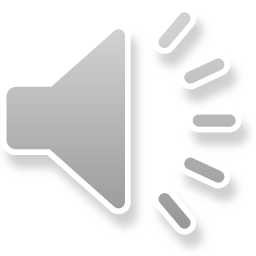 виртуальный обзор, приуроченный 
к 80-й годовщине Победы в Великой Отечественной войне 1941-1945 годов и 120-летию со дня рождения великого советского писателя, Нобелевского лауреата М.А. Шолохова
Составитель: библиотекарь Кутейниковского отдела №8 – Штокалова С.И.
                                                                2025
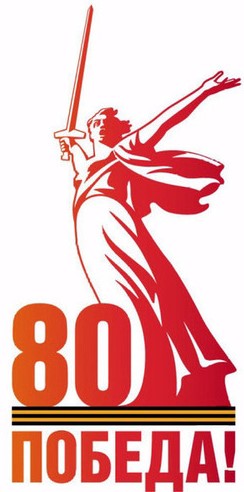 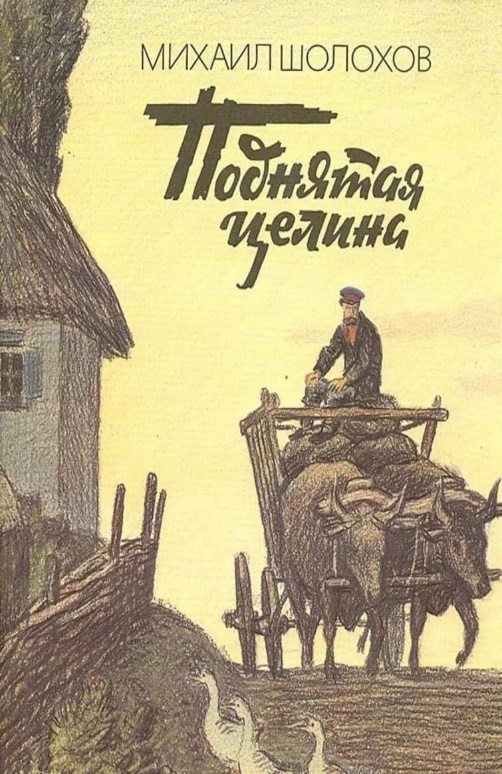 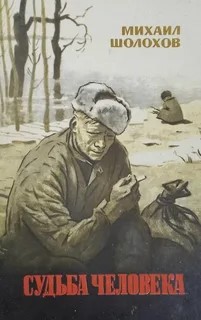 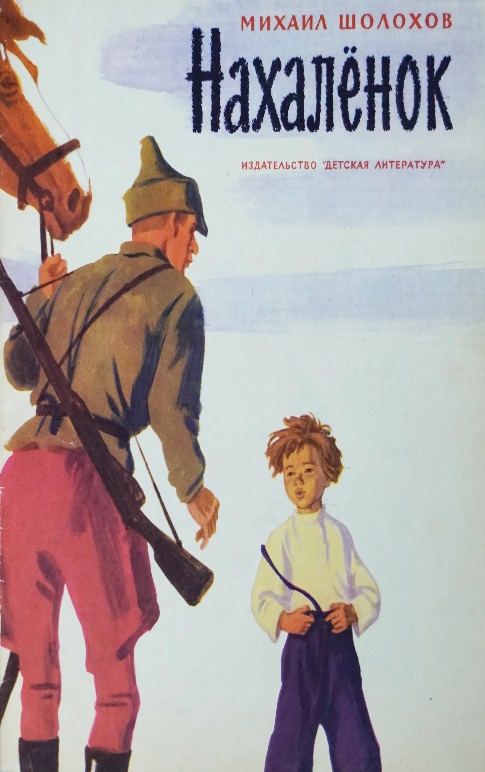 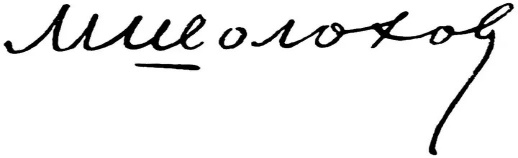 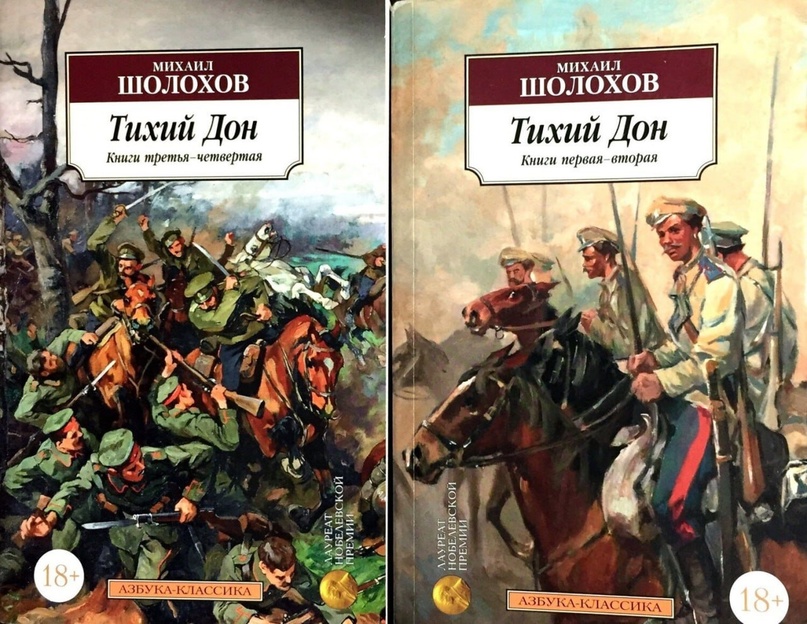 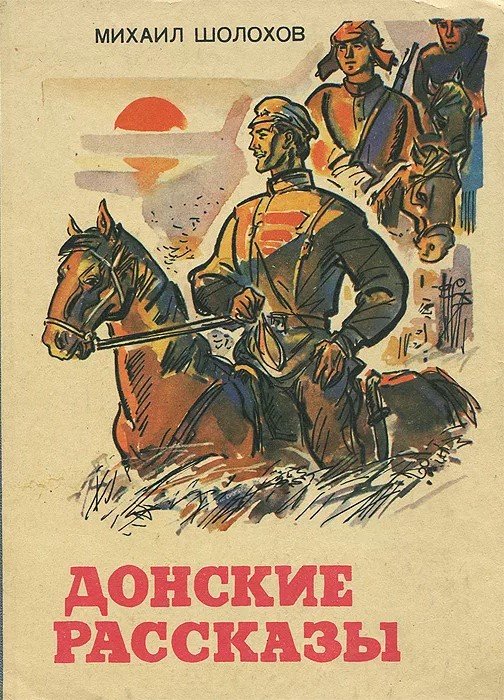 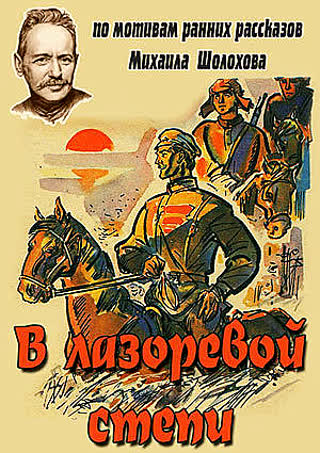 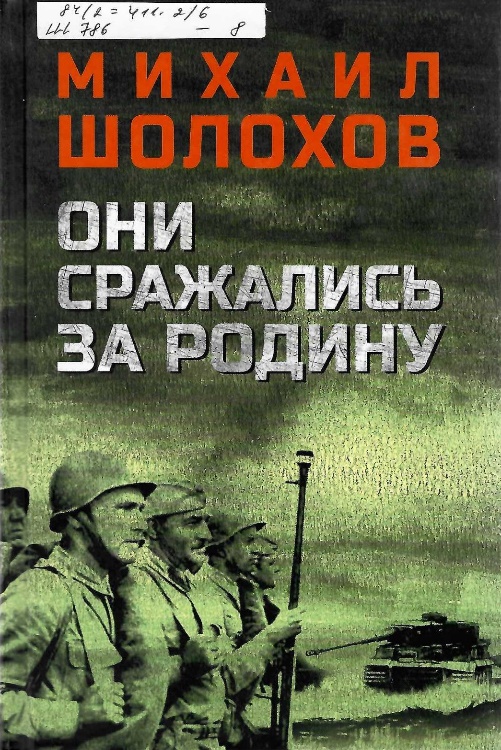 [Speaker Notes: Михаил Александрович Шолохов — замечательный русский писатель, журналист и киносценарист. Лауреат Сталинской премии 1-й степени, лауреат Нобелевской премии по литературе, дважды Герой Социалистического труда. 
Биография писателя была тесно связана с историческими событиями страны, он описывал то, что видел, чему сам становился свидетелем. Автор писал о народе и для народа. Всемирную известность ему принесли такие фундаментальные произведения как романы Тихий Дон о донском казачестве в годы Первой мировой войны и Гражданской войны и Поднятая целина о коллективизации на Дону, а также повести и рассказы, посвященные героизму советских людей во время ВОВ.]
Шолохов, М.А.             Они сражались за Родину: роман, рассказы, очерки / Михаил Шолохов. -  М.: Вече, 2023. – 320 с.
[Speaker Notes: В книгу «Они сражались за Родину» вошли романы: «Они сражались за Родину», «Судьба человека», рассказ «Наука ненависти» и очерки военных лет, посвящённые героическому подвигу советского народа в Великой Отечественной войне. В своих произведениях Шолохову удалось показать не только сами сражения, но и раскрыть без прикрас морально-психологическое состояние красноармейцев, насмерть стоявших на защите нашей Родины.]
«Они сражались за Родину»
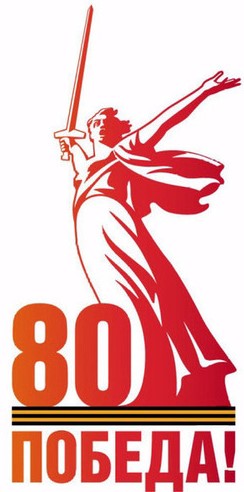 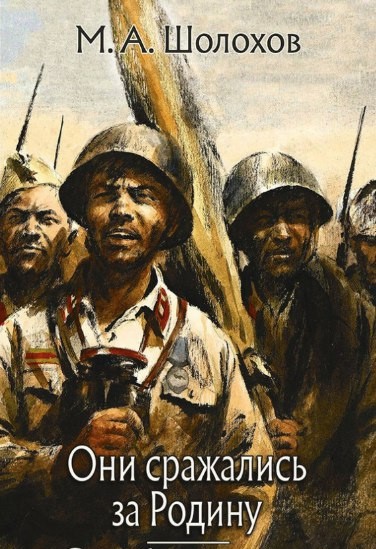 Цитаты из романа «Они сражались за Родину»
    Вы думаете, можно рассказать словами обо всем, что пришлось видеть? Нельзя! Нет таких слов.

     И если любовь к Родине хранится у нас в сердцах и будет храниться до тех пор, пока эти сердца бьются, то ненависть всегда мы носим на кончиках штыков.

     Чем немцы за это расплатятся? Ну, чем? Вот она, немецкая падаль, лежит тут и воняет, а сердце у меня все равно голодное: мстить хочу! А за материнские слезы чем они расплатятся? Да я по колени, по глотку, по самые ноздри забреду в поганую немецкую кровь и все равно буду считать, что расплата еще не начиналась! Не начиналась, понятно?!
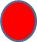 [Speaker Notes: Роман Михаила Шолохова «Они сражались за Родину» рассказывает о жизни советских солдат во время Великой Отечественной войны.  В нём рассказано о нескольких днях жестоких боёв, когда под непрерывными бомбёжками и танковыми атаками фашистов стояла насмерть горсточка храбрецов.
Сюжетная линия завязана вокруг трёх солдат: Ивана Звягинцева, Николая Стрельцова и Петра Лопахина. В прошлой, довоенной жизни они были комбайнером, шахтёром и агрономом. И только война смогла объединить этих разных людей. Эти люди — ярких характеров, разные по профессии, возрасту, темпераменту и национальности — в коротких передышках между боями говорят о войне и её уроках, с юмором и подначками вспоминают мирную жизнь. Текст романа воссоздаёт один из самых трагических моментов Великой Отечественной войны — отступление советских войск на Дону летом 1942 года
Главная мысль произведения в том, что нужно любить свою Родину и в случае необходимости стоять за неё до конца.]
«Судьба человека»
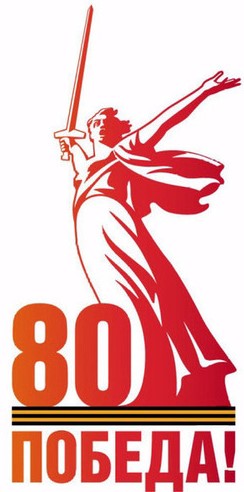 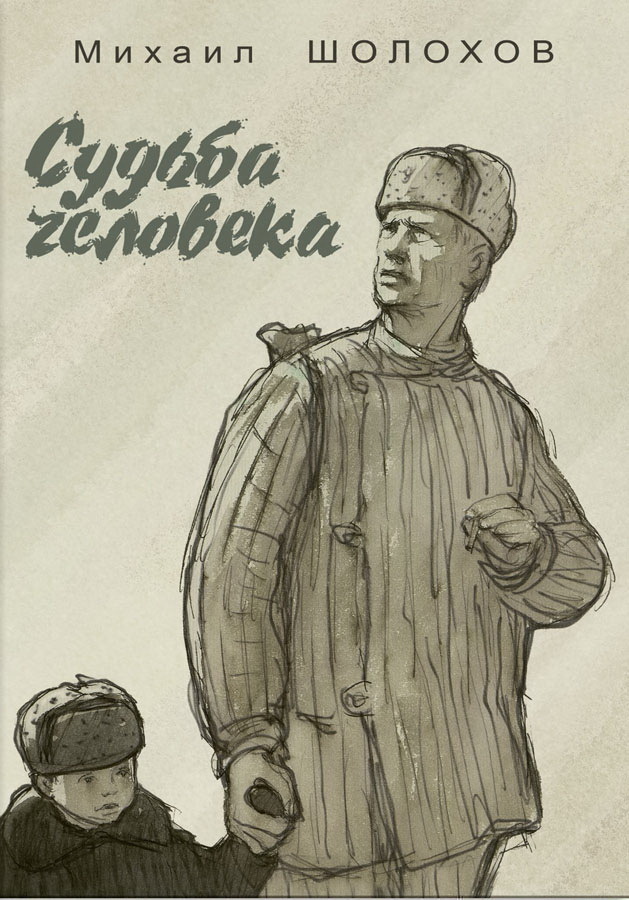 Цитаты из романа «Судьба человека»
      До самой смерти, до последнего моего часа, помирать буду, а не прощу себе, что тогда ее оттолкнул!..

      Захотелось мне им, проклятым, показать, что хотя я и с голоду пропадаю, но давиться ихней подачкой не собираюсь, что у меня есть свое, русское достоинство и гордость и что в скотину они меня не превратили, как ни старались.

       Два осиротевших человека, две песчинки, заброшенные в чужие края военным ураганом невиданной силы… Что-то ждет их впереди? И хотелось бы думать, что этот русский человек, человек несгибаемой воли, выдюжит, и около отцовского плеча вырастет тот, который, повзрослев, сможет все вытерпеть, все преодолеть на своем пути, если к этому позовет его Родина.
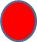 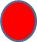 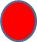 [Speaker Notes: Рассказ «Судьба человека» повествует о жизни солдата Великой Отечественной войны Андрея Соколова. Война отняла у мужчины всё: семью, дом, веру в светлое будущее. Волевой характер и твёрдость духа не позволили сломиться Андрею. Встреча с осиротевшим мальчиком Ванюшкой привнесла в жизнь Соколова новый смысл. 
Основная идея рассказа заключается в том, что человек, несмотря на все пережитые потери, остаётся добрым, отзывчивым и способным на поступки.  Истинное счастье и смысл жизни заключаются в доброте и заботе о ближнем даже в самых трудных обстоятельствах.]
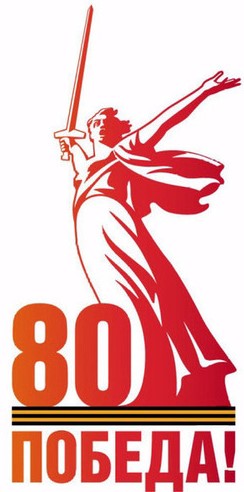 «Наука ненависти»
Цитаты из очерка «Наука ненависти»
        Казалось бы, любовь и ненависть никак нельзя поставить рядышком; знаете, как это говорится: «В одну телегу впрячь не можно коня и трепетную лань», — а вот у нас они впряжены и здорово тянут!
       Фашисты могли убить нас, безоружных и обессилевших от голода, могли замучить, но сломить наш дух не могли, и никогда не сломят! Не на тех напали, это я прямо скажу.
       Тяжко я ненавижу фашистов за все, что они причинили моей родине и мне лично, и в то же время всем сердцем люблю свой народ и не хочу, чтобы ему пришлось страдать под фашистским игом. Вот это-то и заставляет меня, да и всех нас, драться с таким ожесточением, именно эти два чувства, воплощенные в действие, и приведут к нам победу. И если любовь к родине хранится у нас в сердцах и будет храниться до тех пор, пока эти сердца бьются, то ненависть всегда мы носим на кончиках штыков.
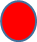 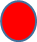 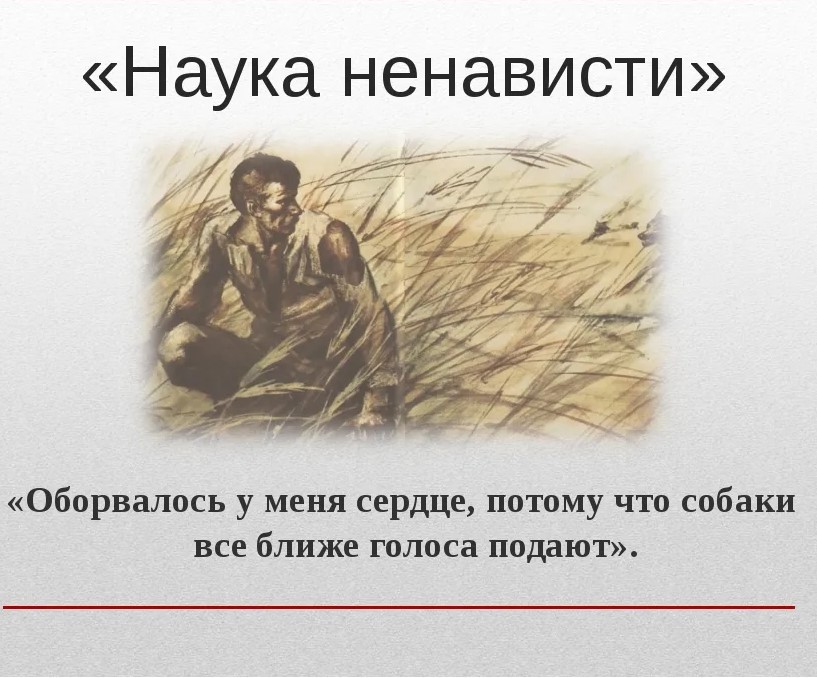 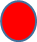 [Speaker Notes: «Наука ненависти» — рассказ, написанный в 1942 году. В центре произведения — трагедия рождения великой ненависти из великой любви к родине, дому, родной земле, культуре. Также в нём рассказывается о судьбе человека на войне, психологическом и трагическом подтексте войны. 
Сюжет: рассказчик, приехавший на фронт, разговаривает с лейтенантом Виктором Герасимовым, который неожиданно болезненно реагирует на проходящих мимо него пленных немцев. Рассказчик узнаёт, что лейтенант был в немецком плену. 
Главный герой, увидев на войне зверства, совершённые фашистами, попадает в плен, голодает, спит на мёрзлой земле, страдает от гниющих ран и побоев, но сумел выжить в концлагере, сбежать и вернуться на фронт. 
Герасимов считает, что два чувства заставляют русских драться с таким ожесточением: ненависть к фашистам и любовь к своему народу. Он был уверен, что именно эти два чувства помогут русским победить.]
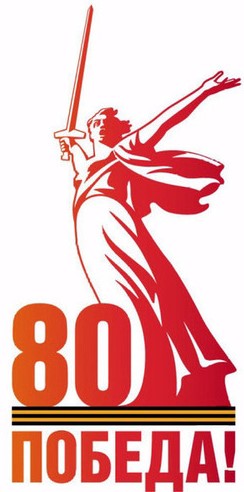 «На Дону»
Два чувства живут в сердцах донского казачества: любовь к родине и ненависть к фашистским захватчикам. Любовь будет жить вечно, а ненависть пусть поживет до окончательного разгрома врагов.
Великое горе будет тому, кто разбудил эту ненависть и холодную ярость народного гнева!
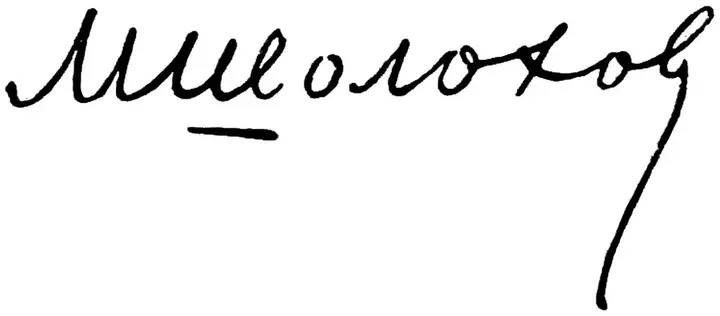 [Speaker Notes: 7 Очерк «На Дону» рассказывает о жизни Дона военного времени. Писатель воспроизводит отдельные эпизоды, в которых люди разных поколений готовы встать на защиту Родины.  
В очерке автор показывает, как советские люди встретили весть о войне, как вскипал их благородный гнев. Люди трудятся на полях своего колхоза, собирая урожай, как это было до войны, но теперь на всём отпечаток суровой реальности. 
Основная идея очерка — судьба человека и историческое бытие народа. Ведущая особенность — исторические параллели. Говоря о настоящем, казаки обращаются к героическим страницам русской истории и видят в них яркий пример для советских воинов, ведущих борьбу с фашизмом.]
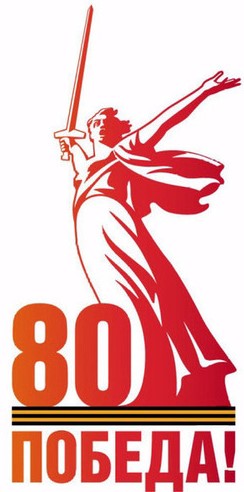 «Военнопленные»
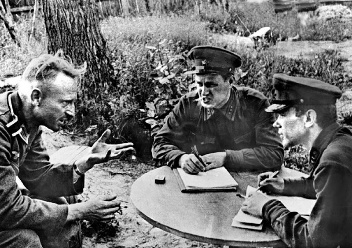 [Speaker Notes: В очерке  Военнопленные писатель рисует германских солдат, которые  хотели покорить весь мир, но вместо этого угодили в плен. Одни из них сожалеют, что их военная карьера прервана, а другие рады, что отвоевались, и теперь не будут видеть ужасов войны.
В этом очерке Михаил Александрович, вглядываясь в лица фашистов, замечает: «Чем скорее сознание тягчайшей ответственности и неизбежной расплаты придет к немецким солдатам, тем ближе будет победа демократии над взбесившимся нацизмом».
Шолохов показывает, что среди военнопленных были и такие, которые чувствовали всю тяжесть своих преступлений. В очерке «Военнопленные» Михаил Александрович приводит пророческие слова пожилого военного немца: «Я – крестьянин … За два месяца войны я вдоволь насмотрелся на разрушения… Я лишился сна, и кусок не идет мне в горло. Знаю, что так же мы разорили почти всю Европу… Не только этой собаке – Гитлеру, но всему германскому народу придется расплачиваться». Шолохов всегда верил в победу русского народа, но понимал, что заплатить за нее придется большой ценой.
В очерке Михаил Александрович не просто показал героизм народа, он сделал это устами фашистских военнопленных.]
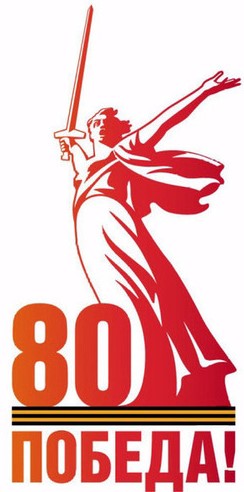 «На Юге»
Доблестные воины Красной Армии! Смело, решительно и неустанно гоните вражеские разбойничьи полчища на Запад! Громите их на земле, в воздухе, на воде, на фронте и во вражеском тылу!
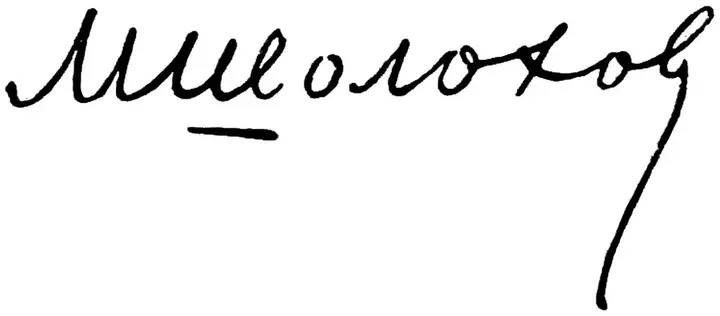 [Speaker Notes: Очерк «На юге» повествует о событиях на Южном фронте во время Великой Отечественной войны.  
В произведении описывается, как хозяева Донбасса восстанавливают свои разрушенные шахты, в рядах которых — старики, пожилые шахтёры и подростки. При этом молодые и сильные шахтёры далеко на западе, в частях Красной Армии, сражаются за освобождение родного Донбасса. 
Также в очерке рассказывается о том, как немецкие и итальянские части, находящиеся в Донбассе, защищаются с яростью отчаяния и бегут в снежную степь, бросая на путях бегства оружие и снаряжение. 
Ещё в произведении описывается разноязычное фашистское воинство, которое широко представлено на Южном фронте: преобладают немцы, итальянцы, румыны, но есть также венгры и финны.]
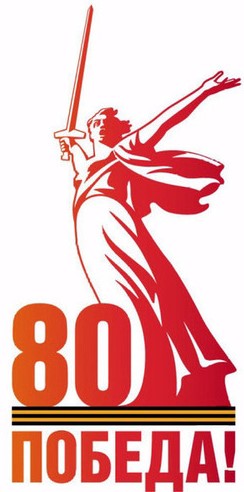 Победа какой не знала история
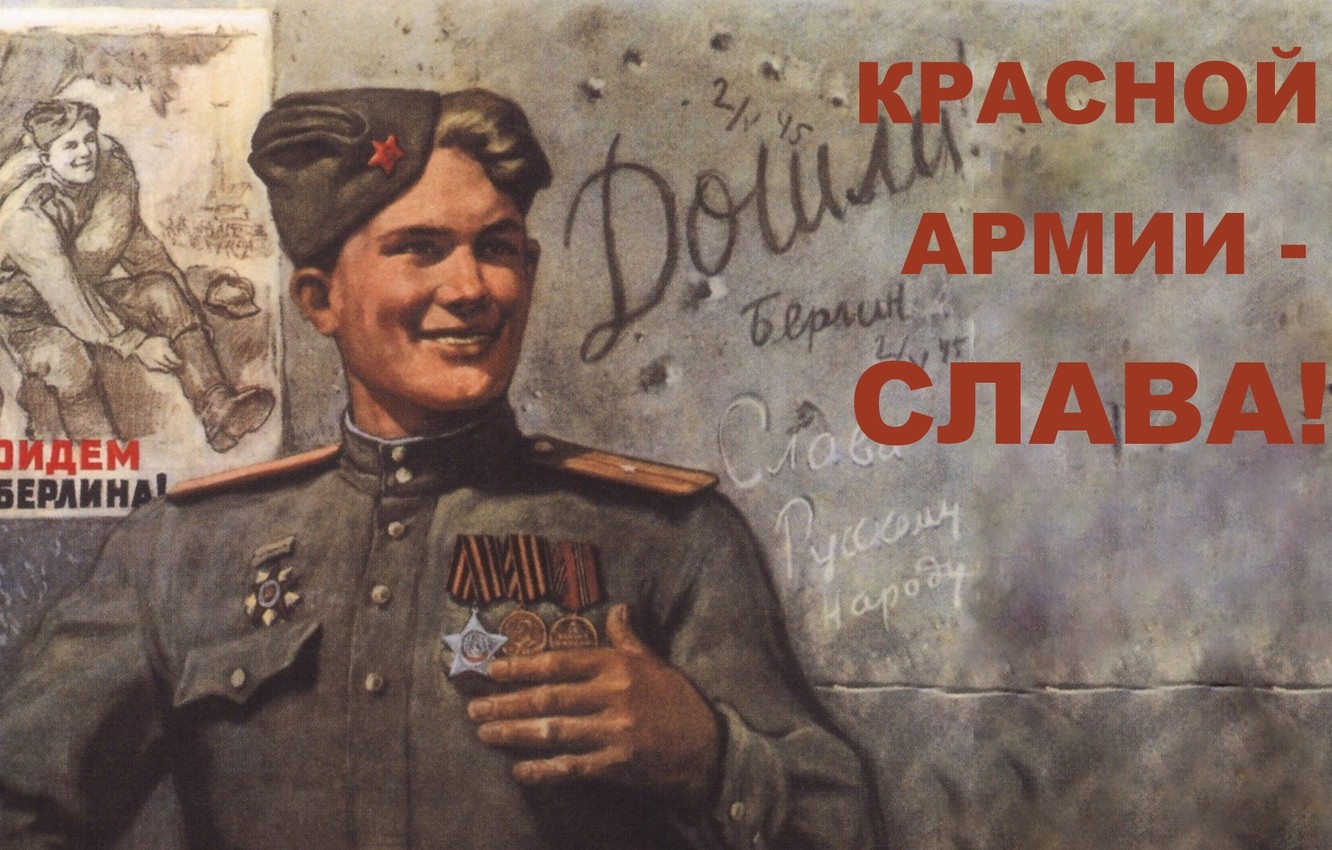 «Спасибо вам, солдаты!»
[Speaker Notes: Сильный, неповторимый, смелый — таким был Шолохов. Биография писателя складывалась непросто, многое ему пришлось пережить, испытать на себе, чтобы потом с помощью филигранного художественного слова рассказать читателю. Былые времена ушли в прошлое навсегда, но на страницах его произведений они оживают для нас вновь и вновь.
 Если в мировой истории не было войны столь кровопролитной и разрушительной, как война 1941–1945 годов, то никогда никакая армия в мире, кроме родной Красной Армии, не одерживала побед более блистательных, и ни одна армия, кроме нашей армии-победительницы, не вставала перед изумленным взором человечества в таком сиянии славы, могущества и величия.
В Восточной Пруссии после взятия нашими войсками города Эйдткунена на стене вокзала, рядом с немецкой надписью «До Берлина 741,7 километра» появилась надпись на русском языке. Размашистым почерком один из бойцов написал: «Все равно дойдем. Черноусов».
Какая великолепная уверенность в этих простых словах русских солдат! И они дошли, да еще как дошли, навсегда похоронив под развалинами разбойничьей столицы бредовые мечтания гитлеровцев о мировом господстве.
Пройдут века, но человечество навсегда будет хранить благодарную память о героической Красной Армии. 
1945 год. М. А. Шолохов. 
«Спасибо вам, солдаты!» - этими словами Михаила Александровича Шолохова я хотела бы завершить обзор «Военные произведения Михаила Шолохова.]